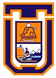 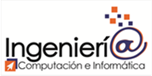 Formulación de Proyecto
Integrantes: Juan Pérez
                      Camila Cerda
                      Cristian Fritis
	  Jerson Lima
                      Kevin Rodriguez
Asignatura:  Proyecto I
Profesor:  Ricardo Valdivia Pinto
Fecha: 05/09/2019 
Departamento: Depto. de Informática
Facultad: Área de ingeniería en computación e informática
Introducción
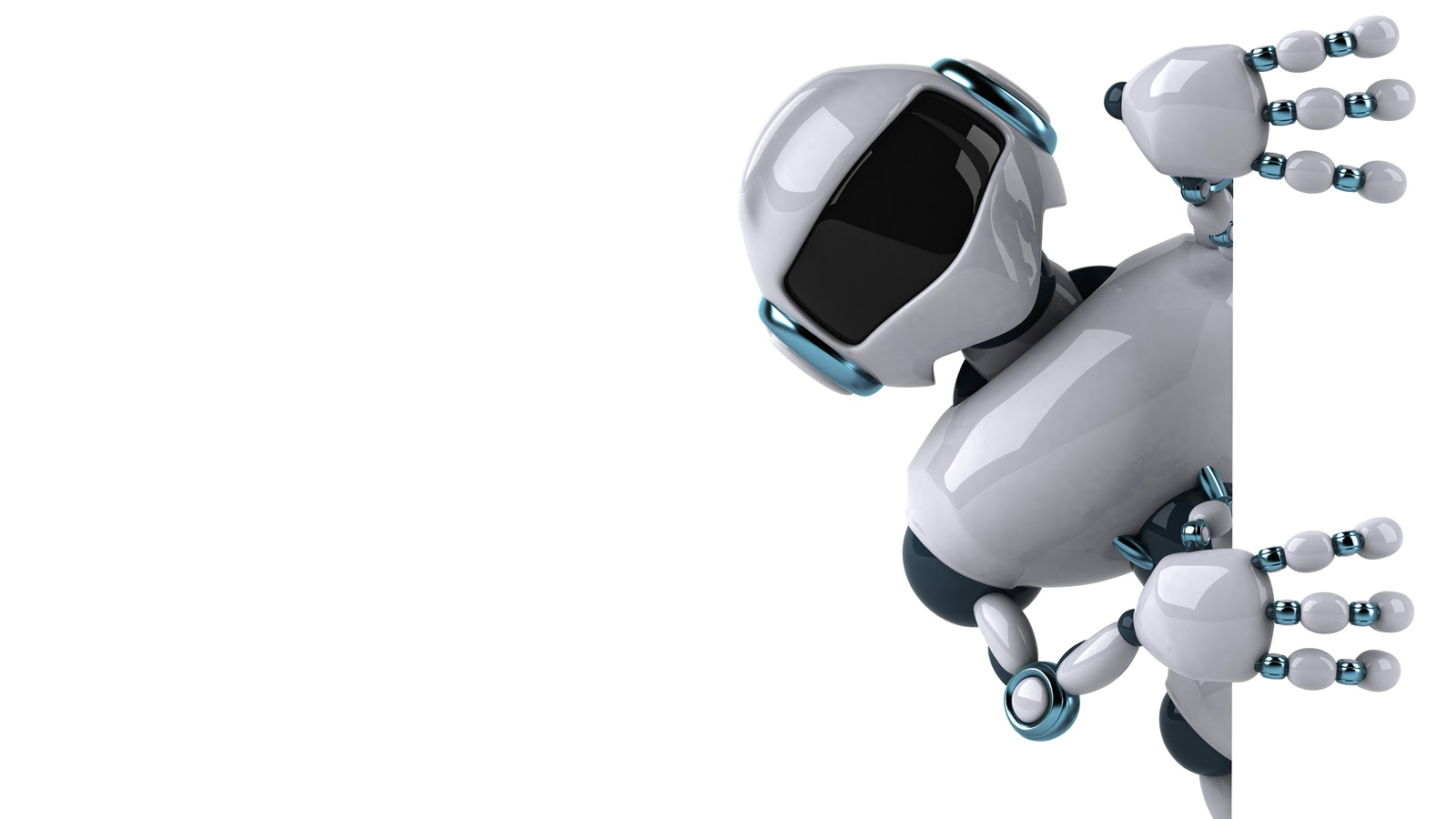 Como Formulación de proyecto necesitamos definir la estructura que tendrá el software, el diseño del robot , los movimientos que tendrá este y el diseño inicial de la aplicación para la App.
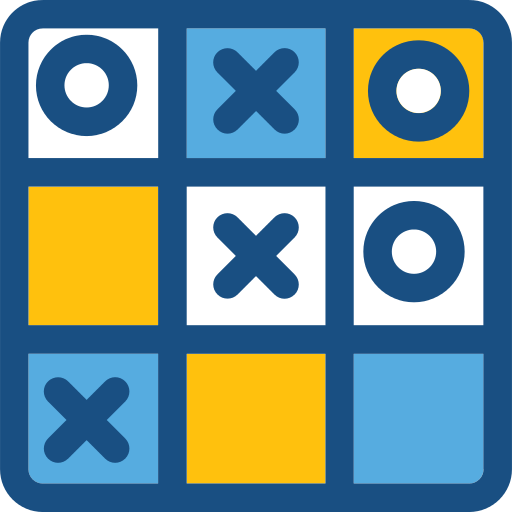 Objetivo General
Objetivos Específicos
Se desarrollará un proyecto que consiste en construir un robot  EV3, el cual tenga la capacidad de moverse y girar una lata llegando al objetivo de jugar Flip Tac Toe a través de instrucciones enviadas.
-Diseñar y construir un robot capaz de jugar Flip Tac toe.
-Desarrollar un programa en lenguaje Python que logre realizar los algoritmos traducidos para jugar Flip Tac Toe.
-Investigar e implementar un mecanismo de comunicación remota entre la interfaz y el robot.
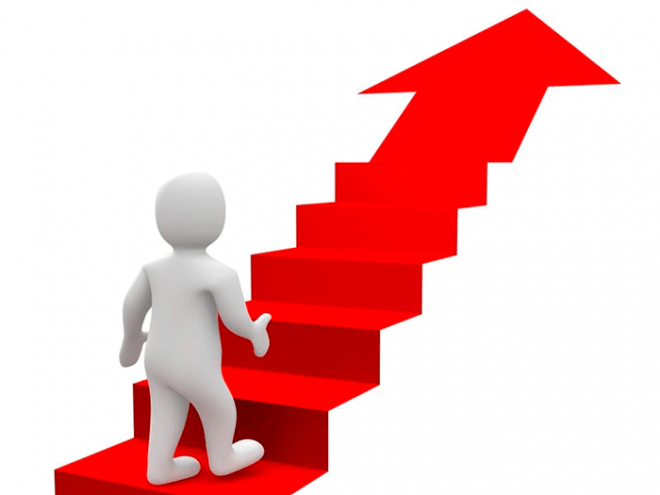 Restricciones
Entregables
Tiempo límite asignado para realizar el proyecto.
Se permite utilizar un único lenguaje (PYTHON) para la codificación de algoritmos.
Limitación de piezas para el armado del robot.
Informe de Formulación 
Informe Avance 
Informe Final 
Producto Final
Bitácora Semanal
Riesgos
Manual de Usuario
Video de presentación del robot
Aplicación
Organización del equipo
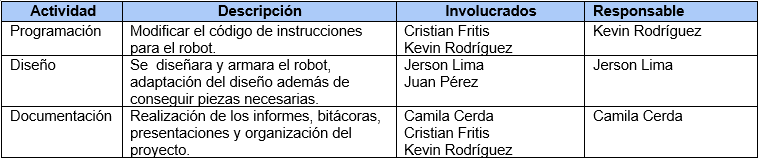 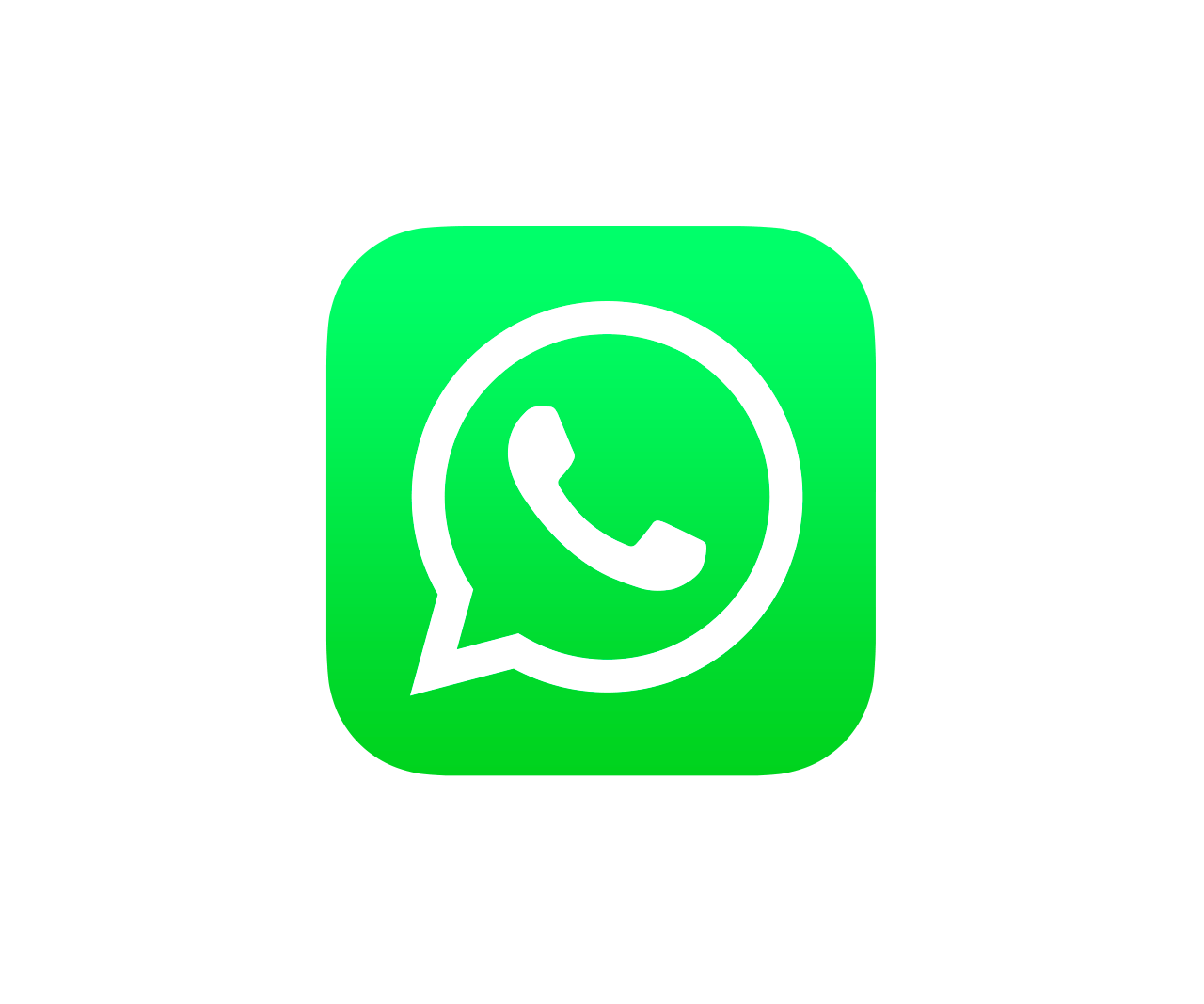 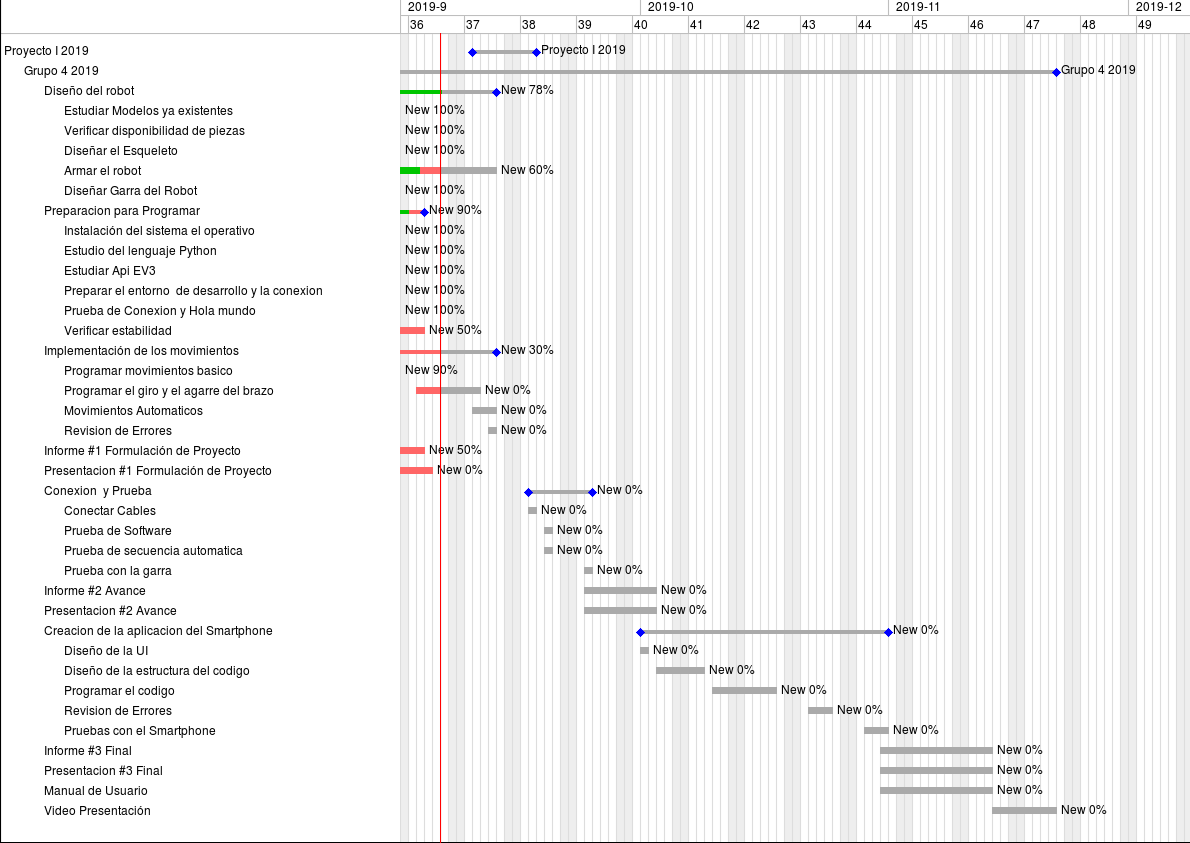 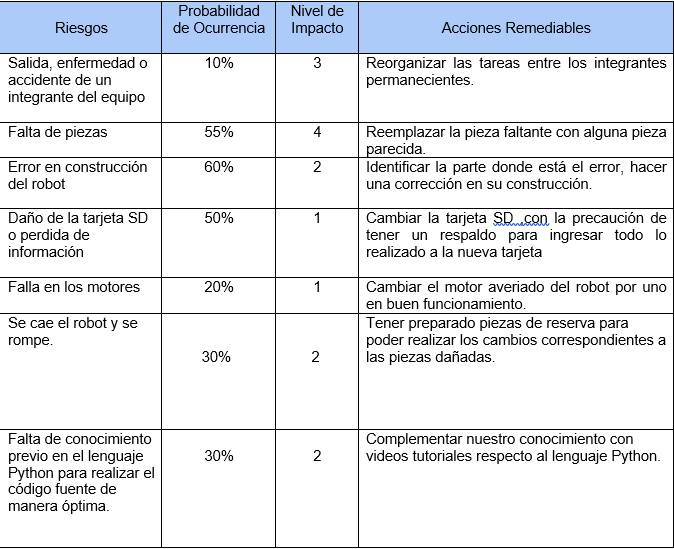 Plan de riesgo
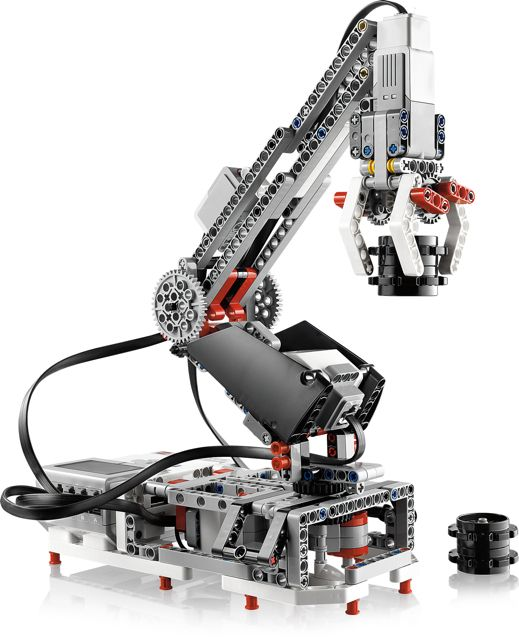 Diseño del Robot
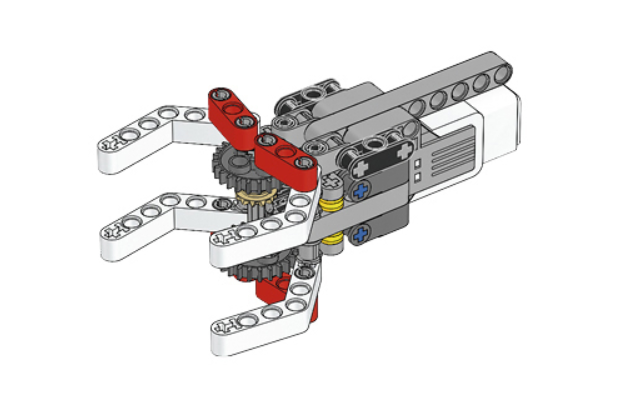 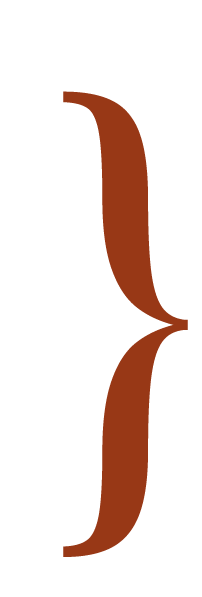 EficienciaEstabilidad
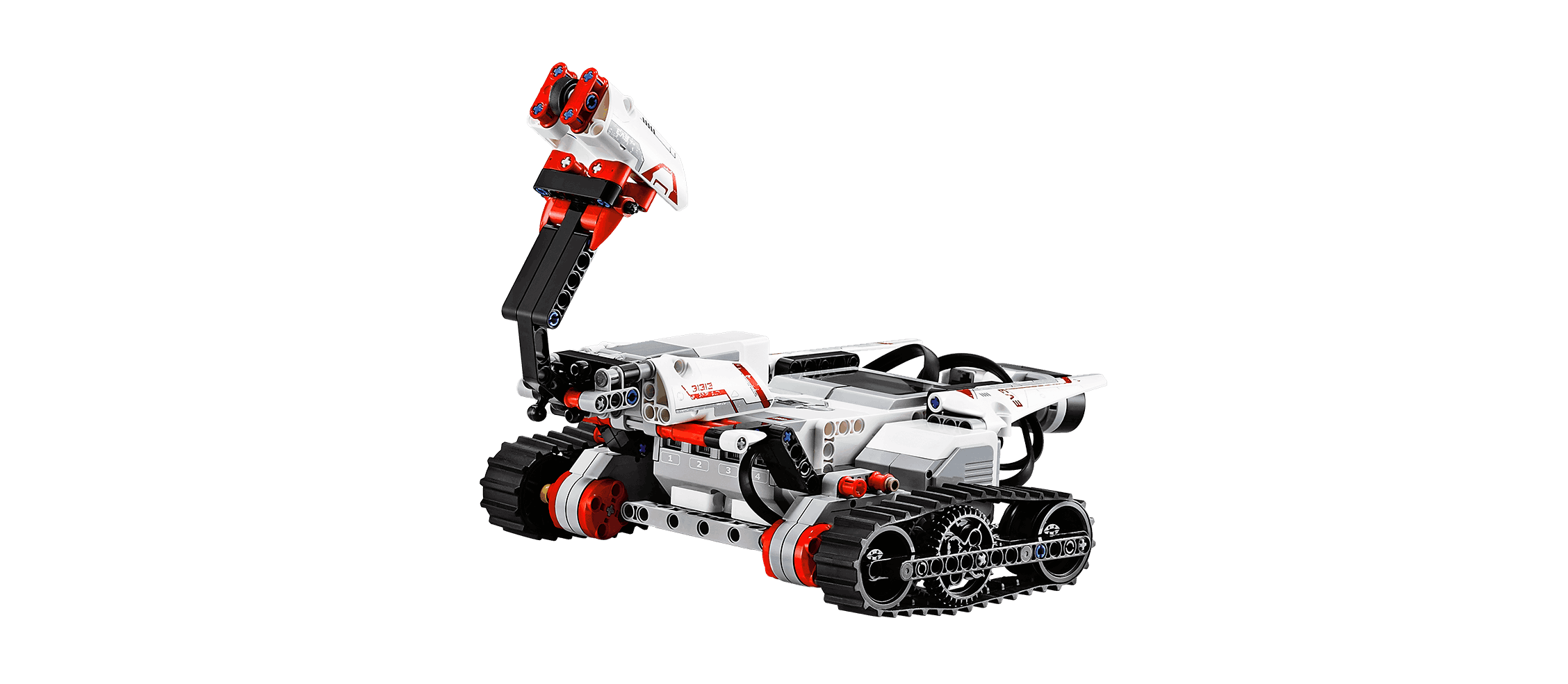 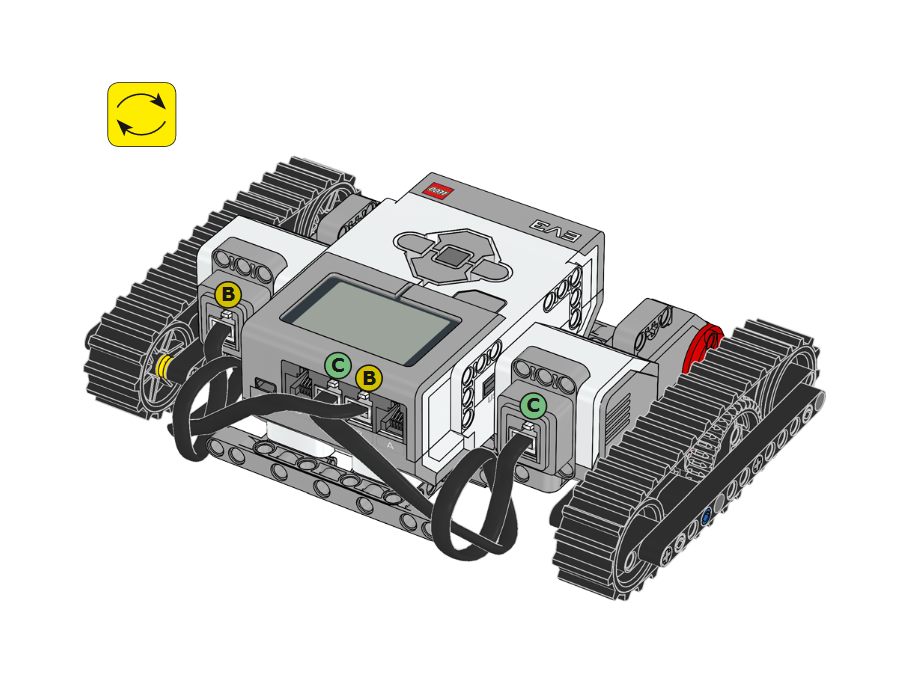 Diseño del Robot
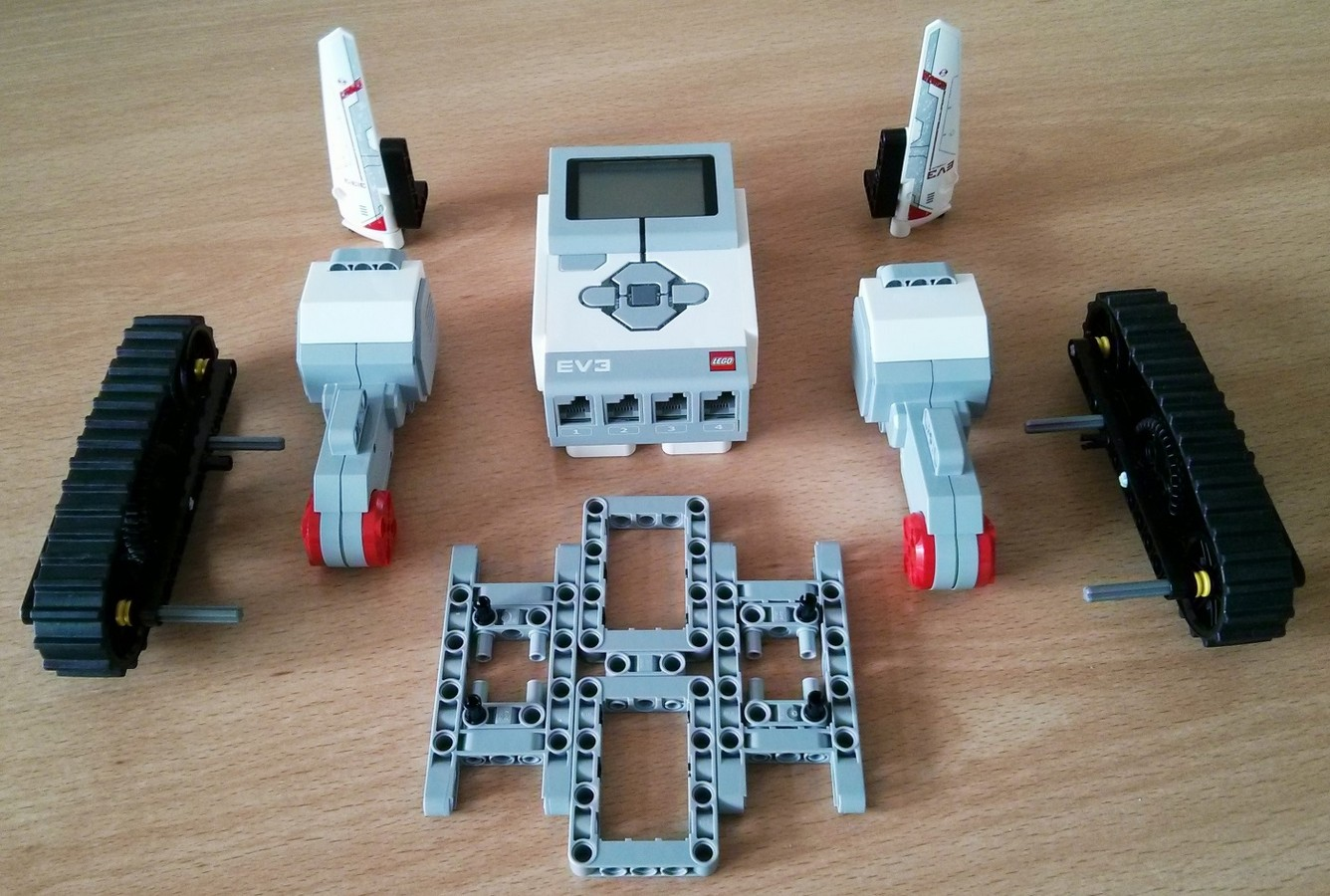 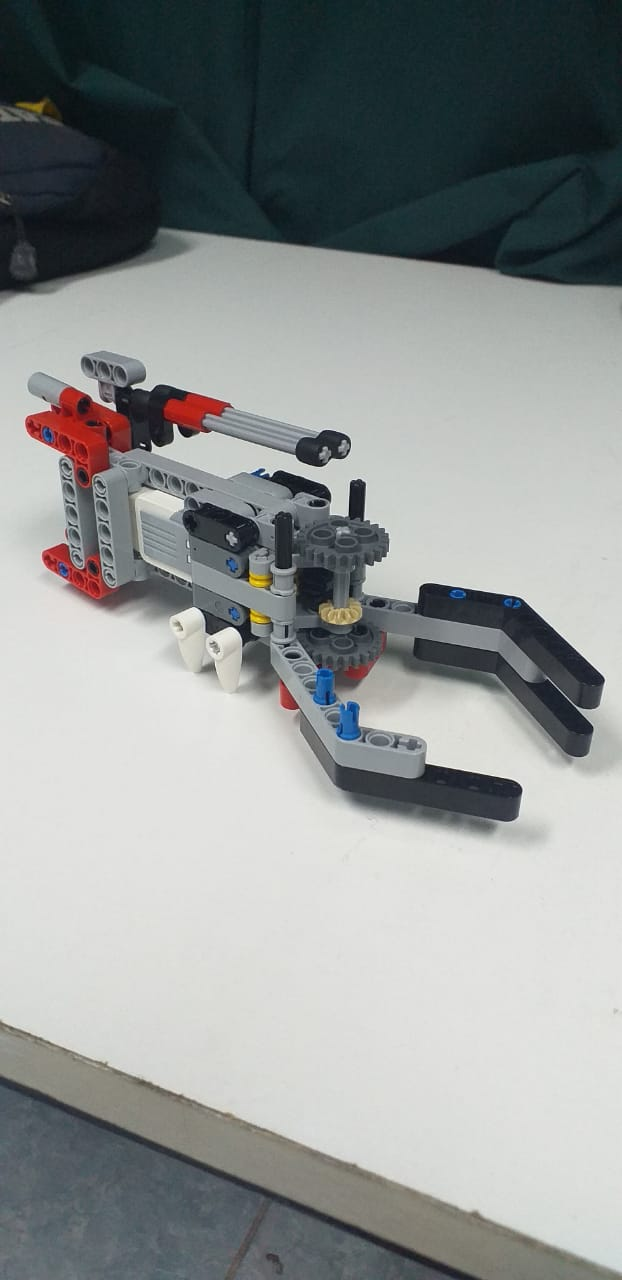 Movimientos
El robot contará con 4 movimientos básicos:
-Avance y retroceso.
-Giro izquierda y derecha.
-Rotación del brazo.
-Agarre de la pinza (agarrar y soltar).
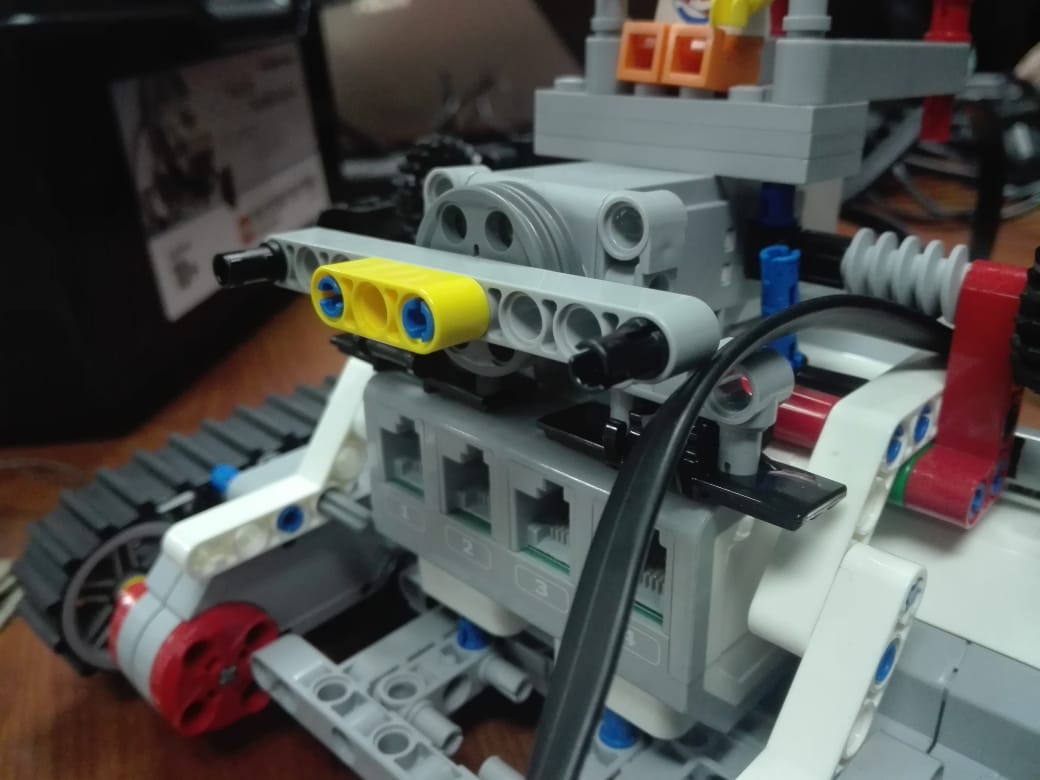 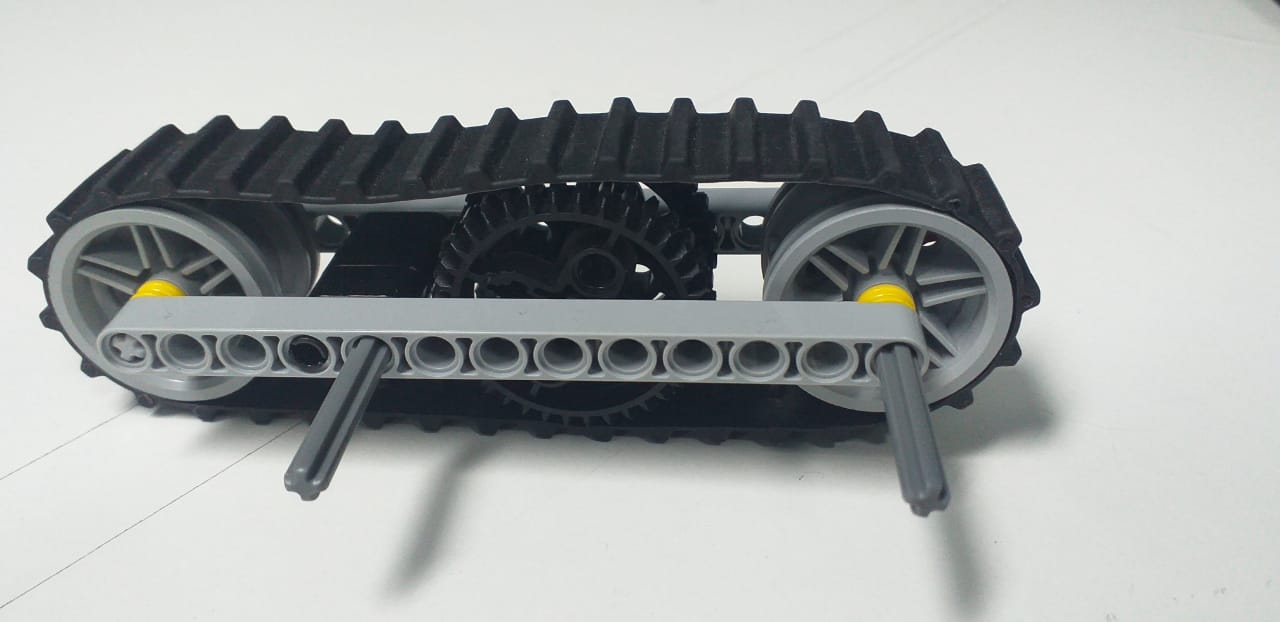 Software
Para el software se usará la api de EV3dev en el lenguaje Python.
Los movimientos se ejecutarán como una serie de instrucciones definidas en funciones, esto facilitará la implementación de un sistema de comunicación con la aplicación del smartphone.
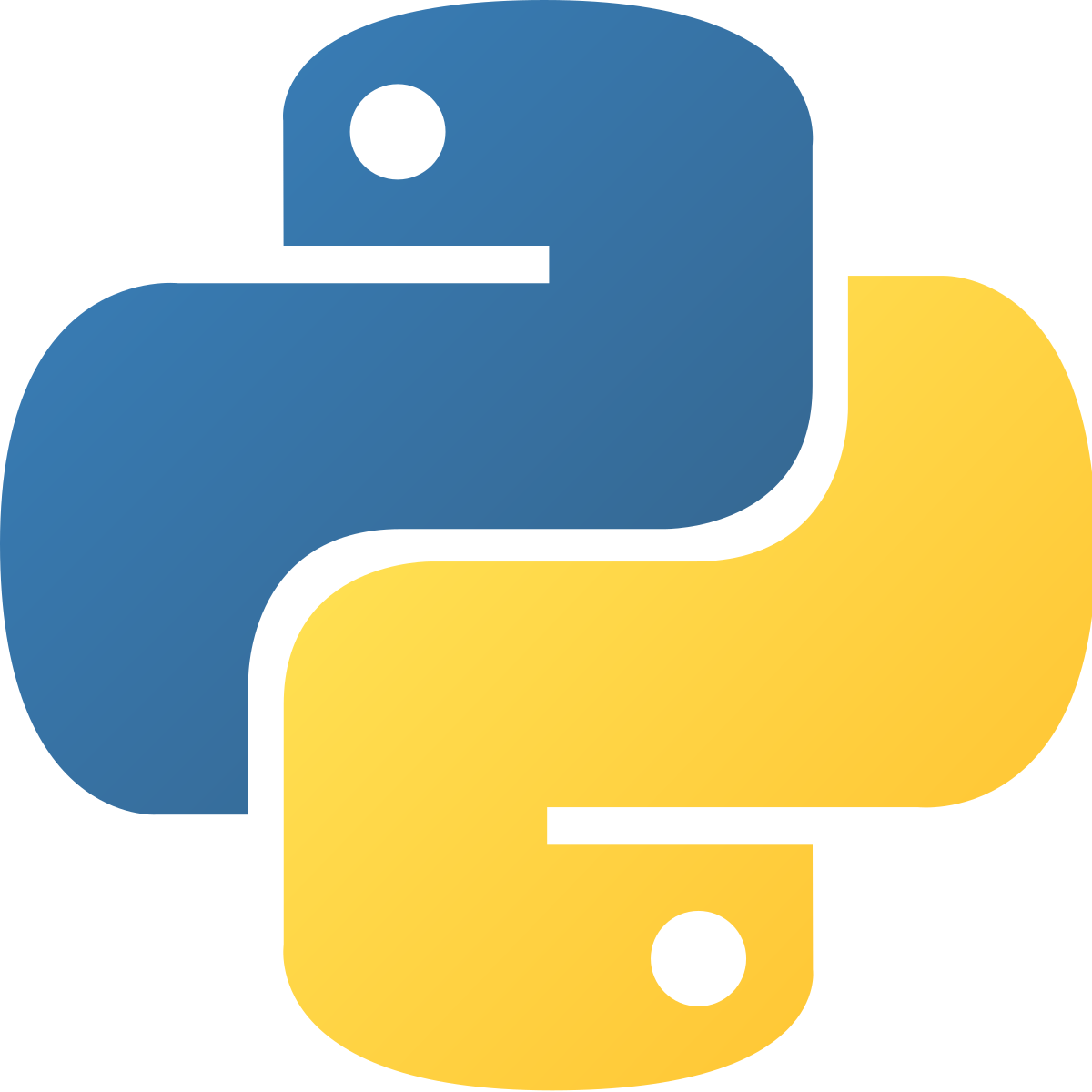 Aplicación Móvil
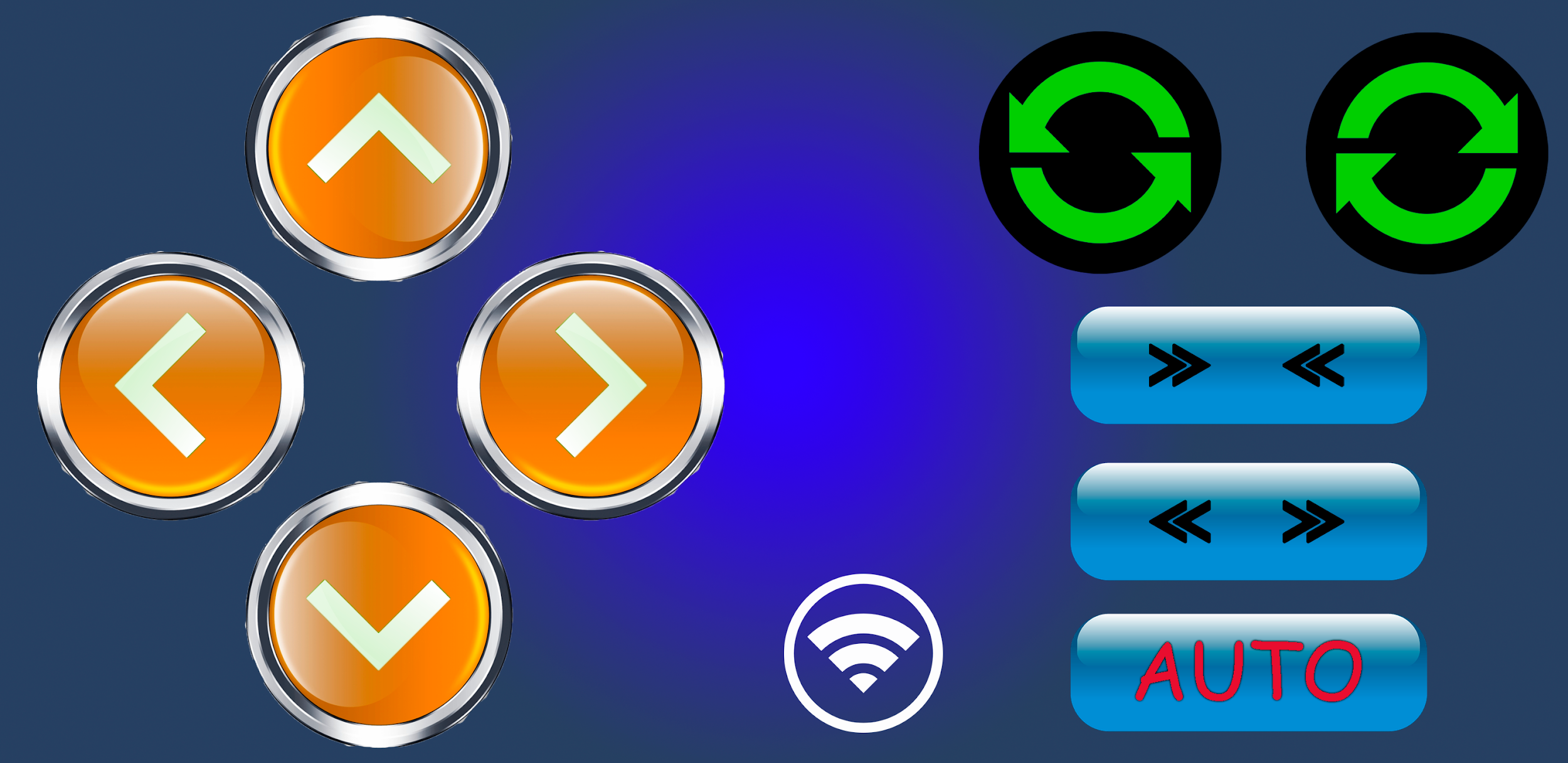 Planificación de Recursos
Hardware:
Kit Lego MINDSTORMS ($300.000)
Tarjeta SD (16 GB) ($4000)
Lata de Bebida ($500)
Notebook ($150.000~200.000)
Smartphone($100.000~$150.000)
Software:
Visual Studio Code (Gratis)
Python (Gratis)
PuTTy(Gratis)

Costo de Horas($10.000 c/u) =$675.000 c/p
Total =$4.000.000~
Referencias
https://buildmedia.readthedocs.org/media/pdf/python-ev3dev/latest/python-ev3dev.pdf

https://python-ev3dev.readthedocs.io/en/stable/

https://sites.google.com/site/ev3python/learn_ev3_python
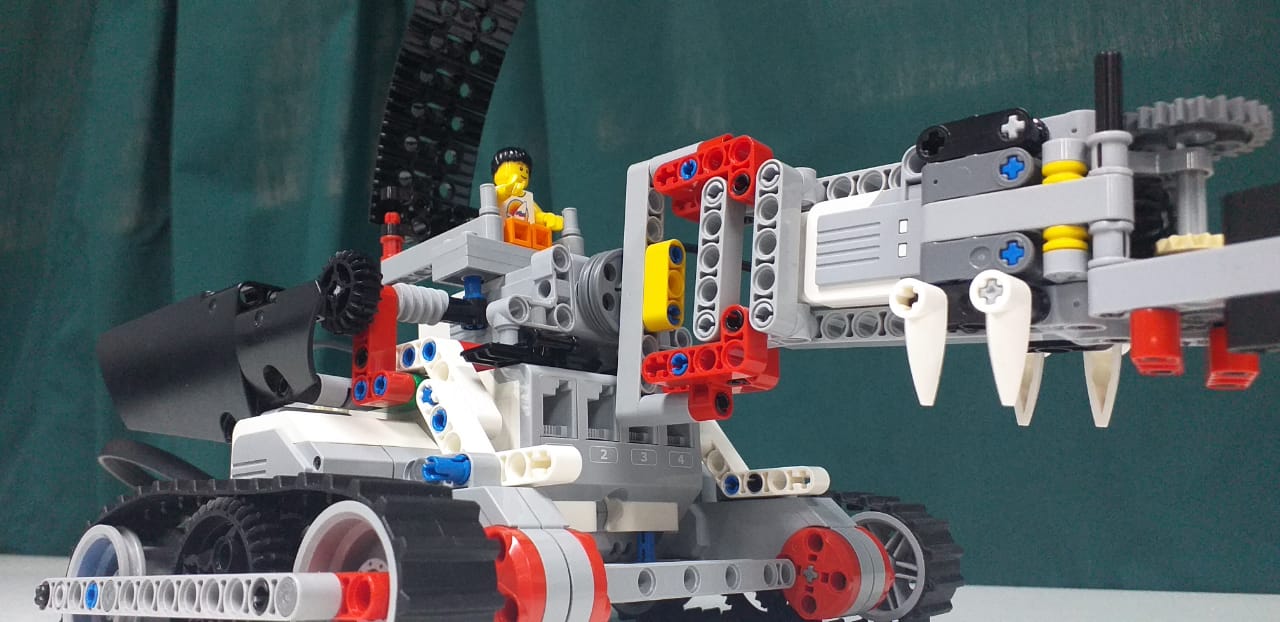 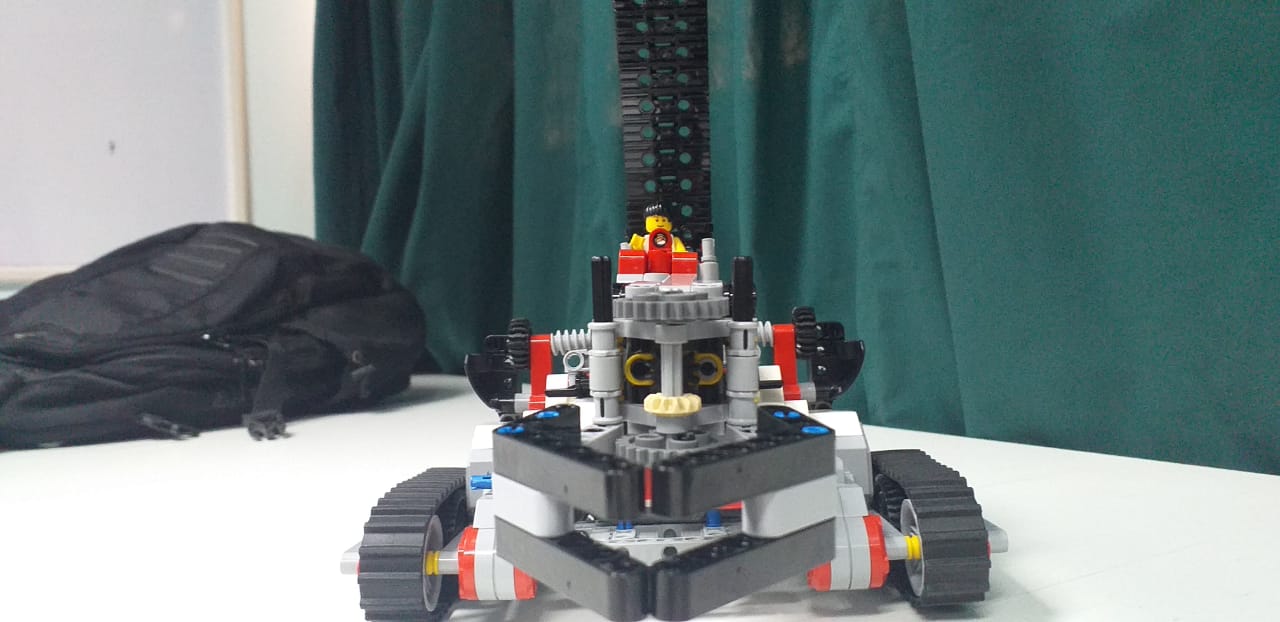 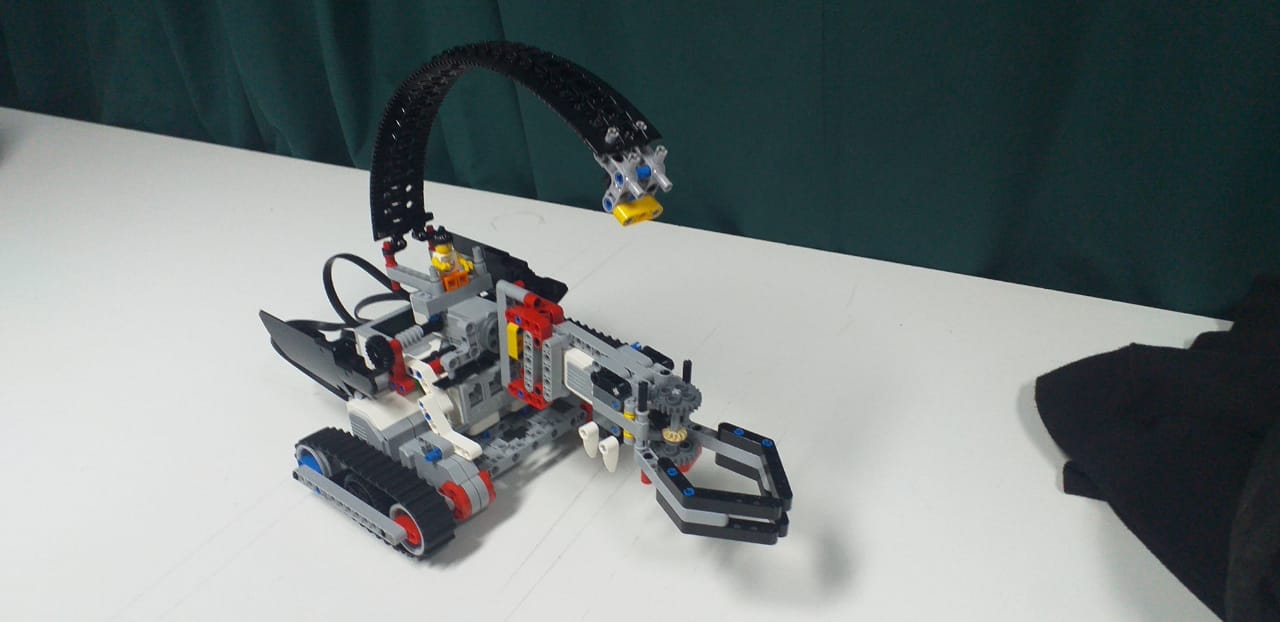 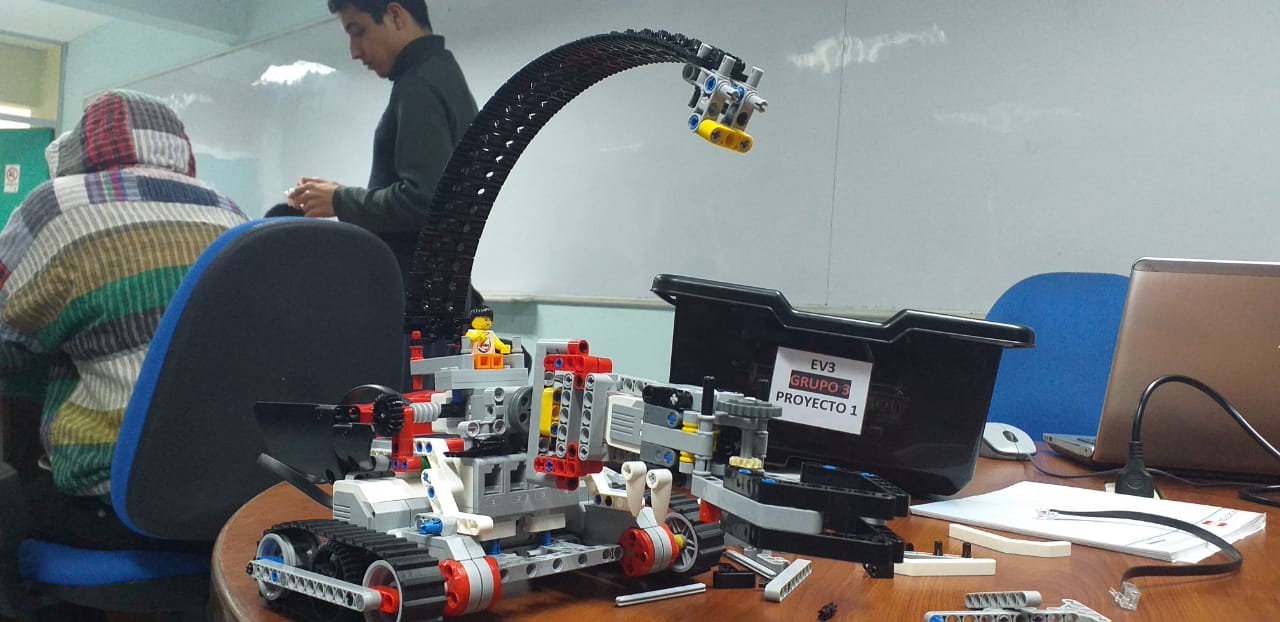 AHORA LA GUAGUA